ФІЗИЧНІ ФОКУСИ Роботу виконав:Арутюнян Сергій Гарегіновіч Науковий керівник: Булкіна Ірина Анатоліївна
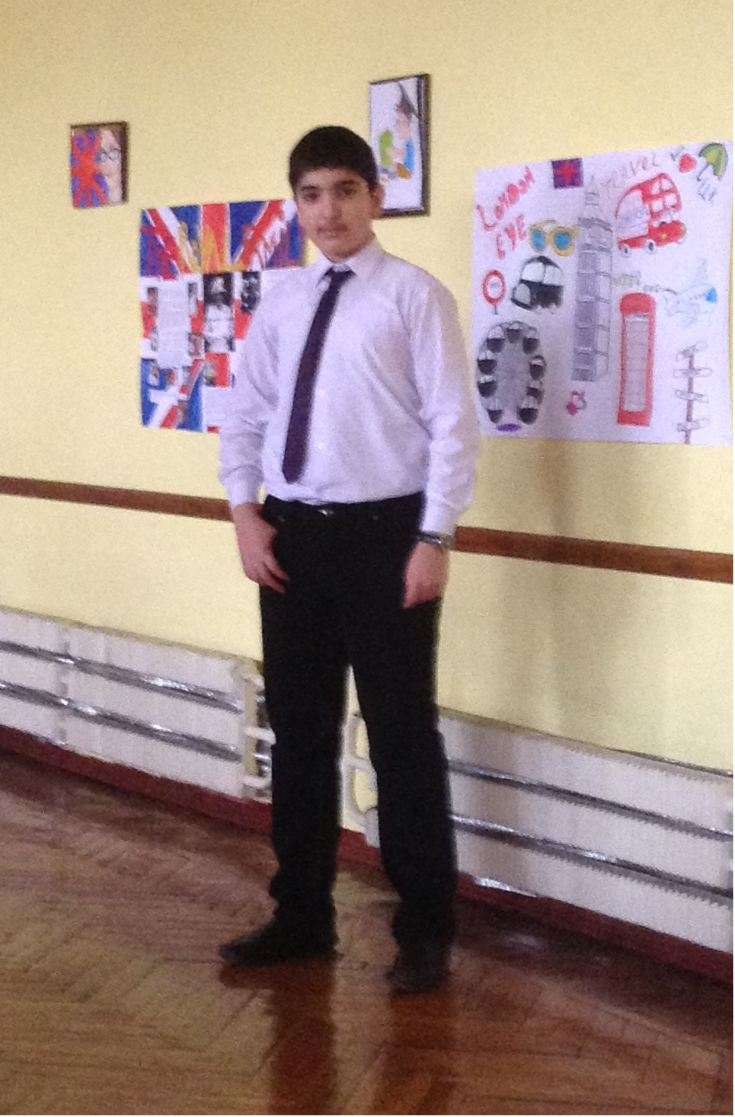 Я Сергій, мені 14 років. Живу в місті Харкові. Навчаюся в Харківському ліцеї №141, 8-В класі , дуже захоплююся експериментами з фізики.
Конвекція
Що означає конвекція?
Як довести існування конвекції?
Що станеться з чайними пакетиками, якщо їх підпалити? 
Як краще охолодити каструлю з водою?
Чому чайник  нагрівають знизу?
Різниця температур в рідинах?
Чому батареї стоять під вікнами?
Як відбувається конвекція в природі?
Що означає “ Конвекція ”
Конвекція — явище перенесення тепла в рідинах, газах або сипких середовищах потоками самої речовини (неважливо, вимушено або вільно).
Типи конвекції
Вільна - як правило, відповідає за опис пов'язаних з нею природних явищ (утворення вітрів, течій в океанах)
Вимушена - як правило, процес, пов'язаний з штучним перекачуванням повітря і рідин в технічних системах або ж з простим розмішуванням гарячої рідини (чаю)
1) Як довести існування Конвекції?
Для початку 1 досліду нам потрібні такі матеріали, як:
 1) лампа розжарювання                2) дріт                              3) папір
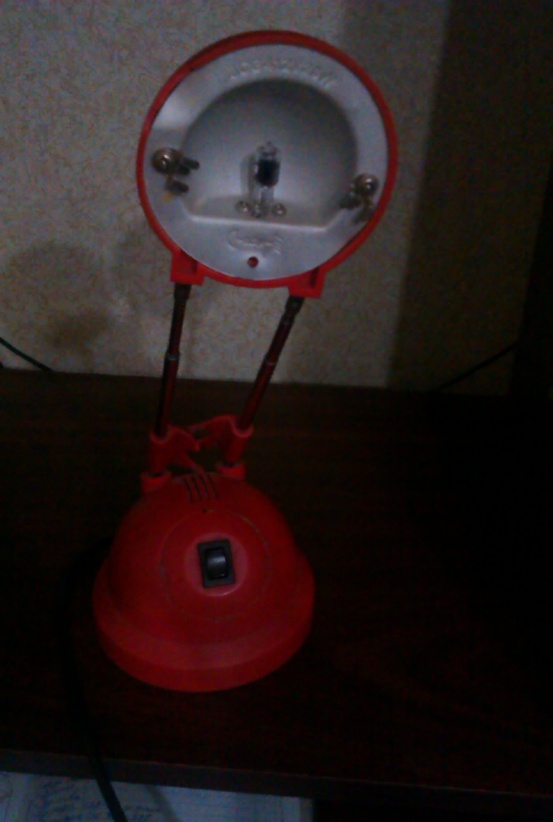 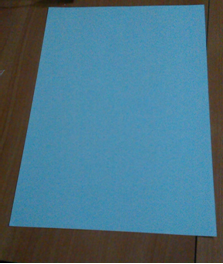 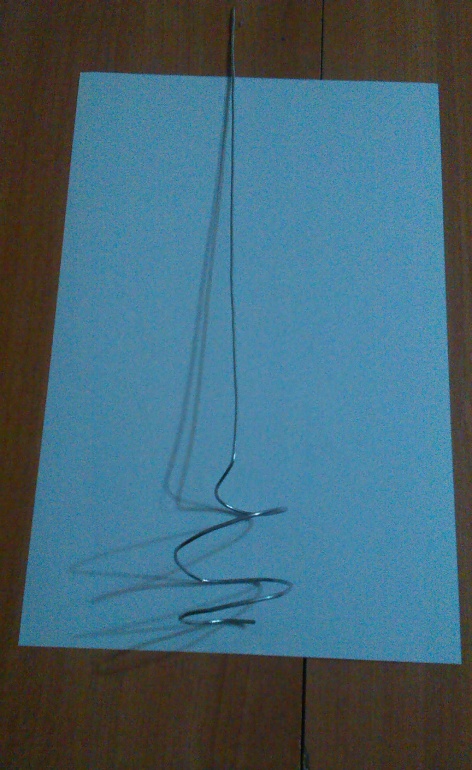 Візьму дріт, та роблю з одного кінця гострим, а з другого закручену спіраль.
Після цього, беру папір й роблю пропелер. Прикріплюю пропелер на гострий кінець дроту, а закруглену спіраль на лампу розжарювання.
Лампа розжарювання, нагріває повітря , а нагріте повітря розширюється. Об'єм збільшується, а густина зменшується.
Згідно з силою Архімеда, тепле повітря піднімається вгору, а холодне вниз змушуючи пропелер крутитись.
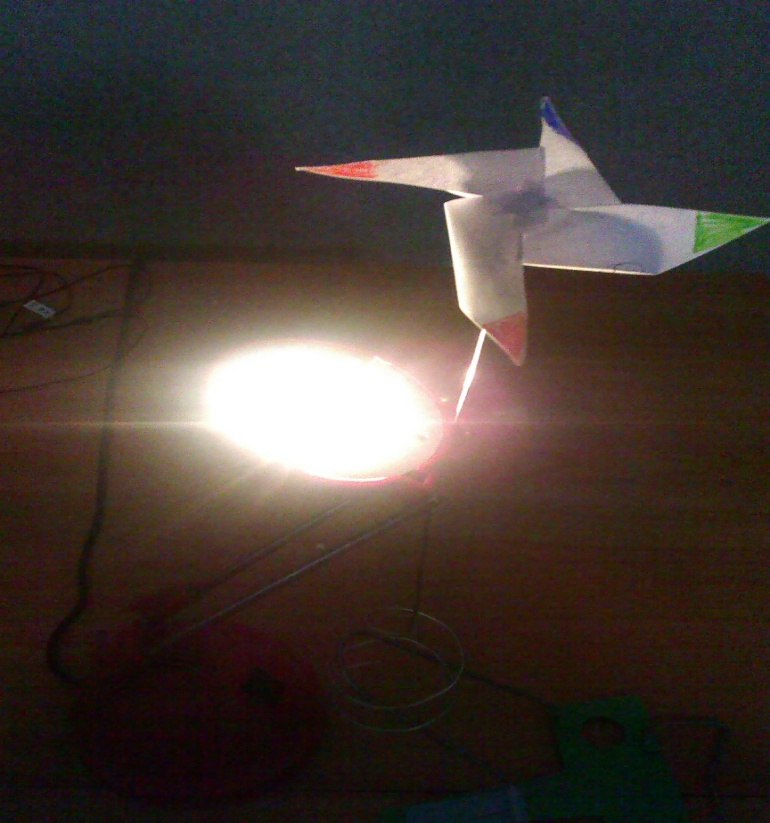 2) Застосую 2 пари однакових пляшок, та фарби для розфарбовування.
Тут наливаю гарячу воду
А тут холодну воду
Різниця температур в рідинах?
Посудину 1 накриваю пластиковою карткою, перевертаю вниз шийкою і ставлю на посудину 2.
Посудину 3 накриваю пластиковою карткою, перевертаю вниз шийкою і ставлю на посудину 4.
Цей дослід демонструє ефект конвекції. У першому випадку холодна вода виявляється на поверхні гарячої.
А в другому випадку навпаки, знизу холодна, а вгорі гаряча. В першому випадку молекули гарячої вода починають прагнути вгору, а молекули холодної - вниз. 
Якщо гаряча вода знаходиться знизу, то ця вода піднімиться вгору, а якщо холодна  вода знаходиться зверху реакції не буде.
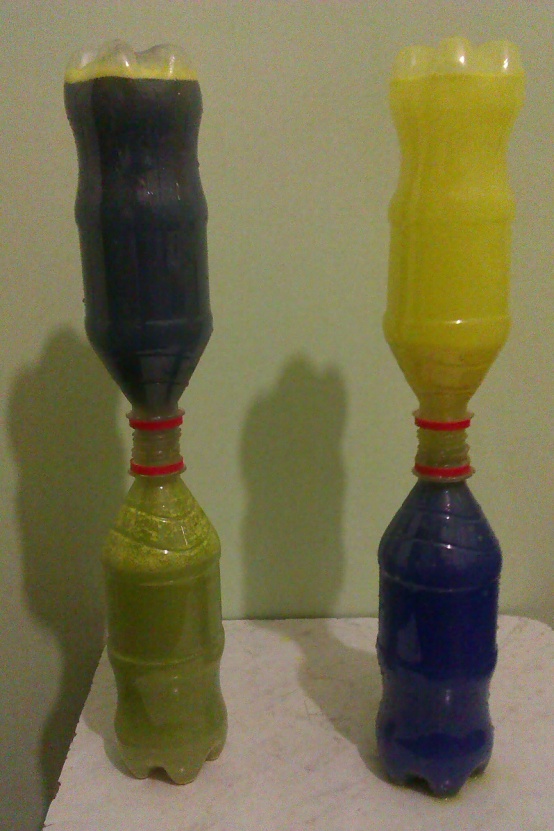 1)
3)
4)
2)
3) Що станеться з чайними пакетиками, якщо їх підпалити?                                                       Візьму 5 чайних пакетиків
Висиплю чай з пакетів…
Підпалю  ці пакетики.
Коли пакетик запалюється, його кінець піднімається вгору
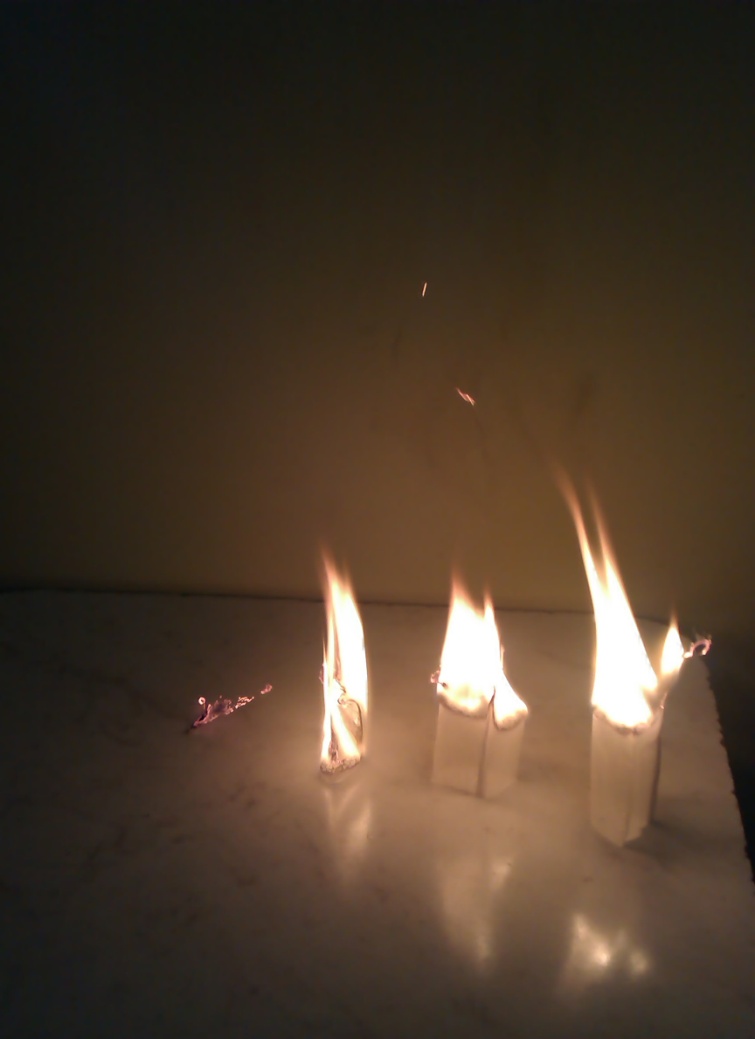 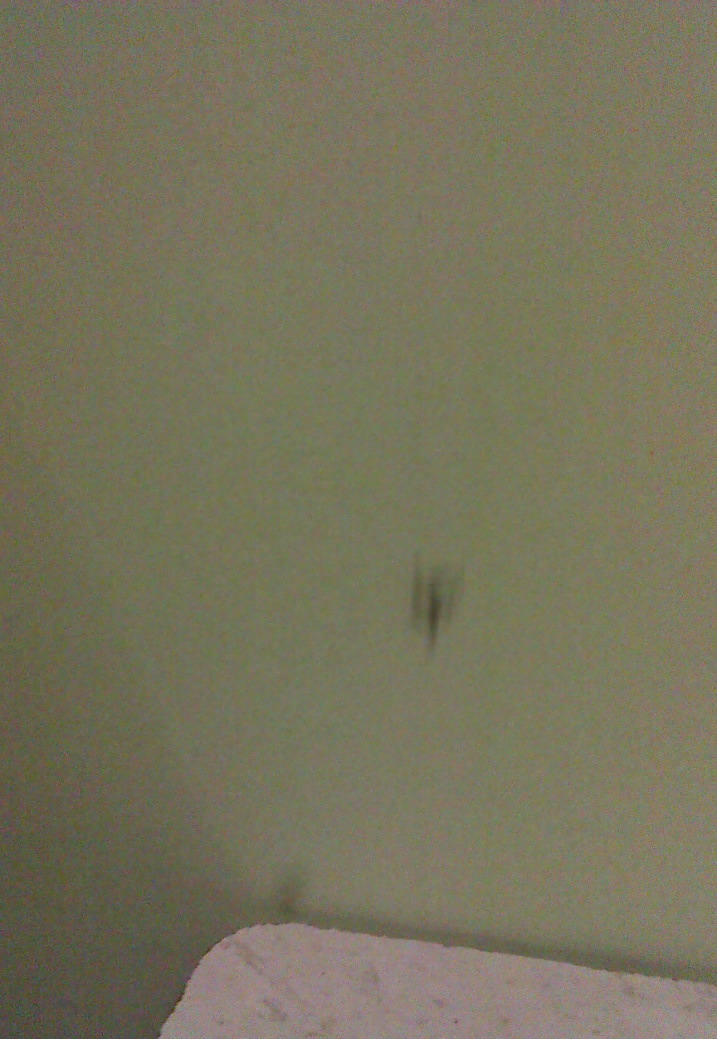 Тепле повітря зможе повести пакетики за собою вгору, а охолоджені залишки пакету опускаются вниз.
4) Як краще охолодити каструлю з водою?
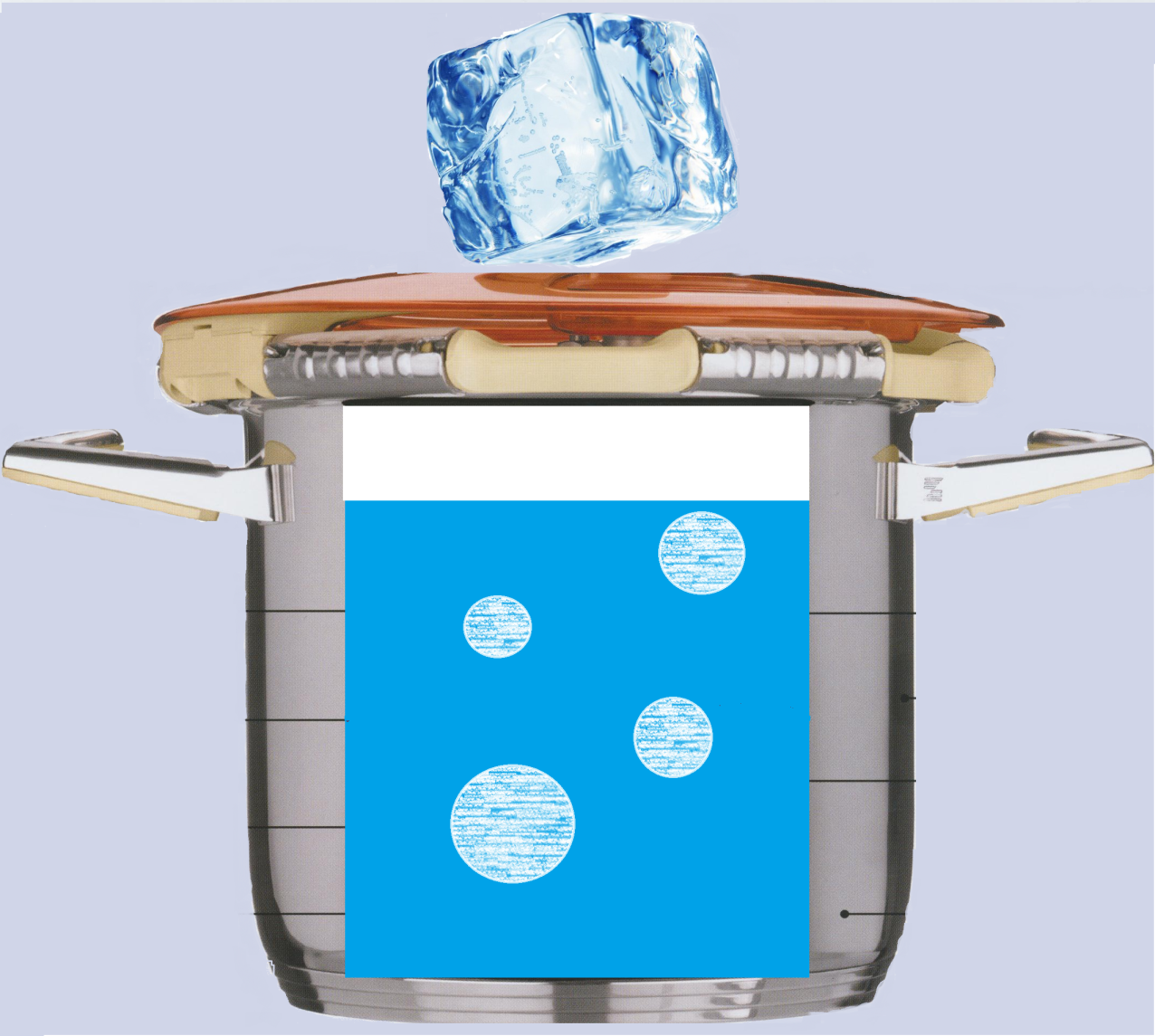 Коли швидше охолоне чайник з окропом: якщо його поставили на лід, чи лід покласти на кришку чайника або без льоду?______________________________________________
Якщо покласти на лід ,то каструля  передасть своє тепло льоду який розтане швидше, 
Якщо без льоду - спочатку має охолонути каструля, а потім окріп. Це довгий процес.
Якщо лід покласти на кришку – теплий пар підніметься  вгору (охолоджується), а потім  повертається вниз холоднішим . Тим самим охолоджує швидше.
5) Чому чайник  нагрівають знизу?
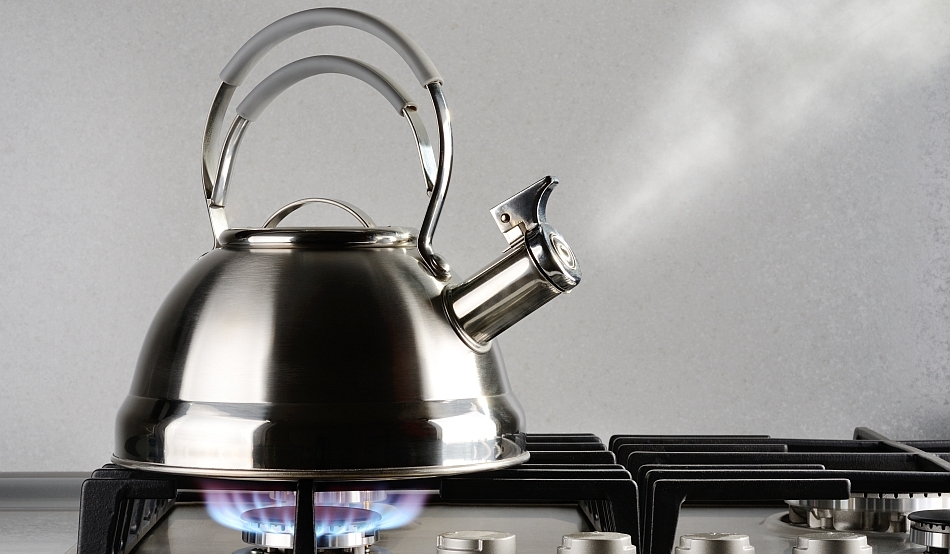 Як відомо, вода - поганий провідник тепла. Це можна довести таким  чином:
     Береться колба з водою, в якому плаває шматок льоду. Спочатку треба нагріти колбу з середини. Можна побачити що вода нагрівається, а лід не тане. 
     Тепер нагрію знизу колби.  Лід тане, вода – нагрівається та випаровується. 
     Таким самим чином  нагрівають: каструлі, чайники, сковорідки тощо.
    
     Проведений дослід свідчить про те, що в даному випадку перенесення енергії здійснюється не шляхом теплопровідності, а на підставі якогось іншого явища, яке має назву конвекція.
6) Чому батареї стоять під вікном?
З повітрям в кімнаті відбувається теж саме, що й з водою у чайнику . Коли батарея центрального опалення включається, повітря в нижніх шарах кімнати починає нагріватися. Він розширюється, стає легшим і піднімається вгору, до стелі. На його місце приходять більш важкі шари холодного повітря. І вони, нагрівшись, йдуть до стелі.
 Таким чином, в кімнаті виникає безперервний перебіг теплого і холодного повітря. Холодне повітря важче кімнатного і йде вниз, витісняючи тепле повітря, яке піднімається вгору, і йде в квартиру.
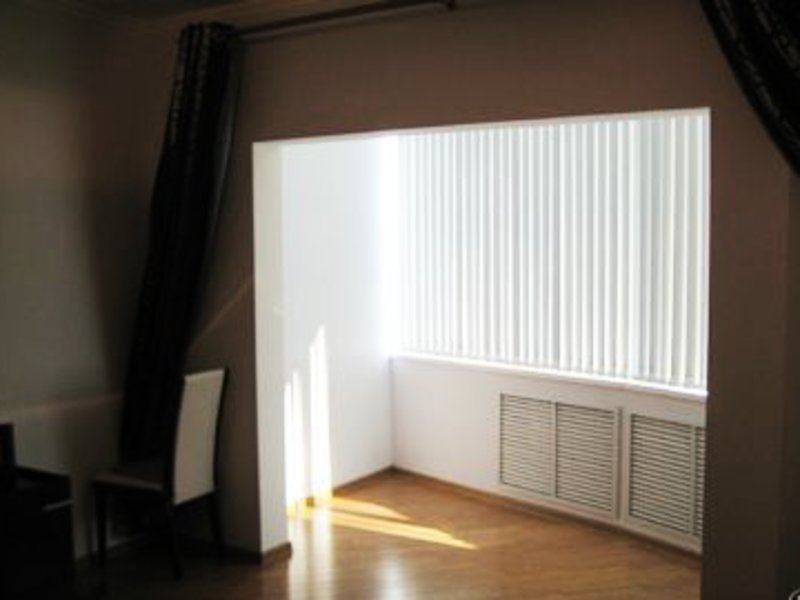 7) Як відбувається конвекція в природі?
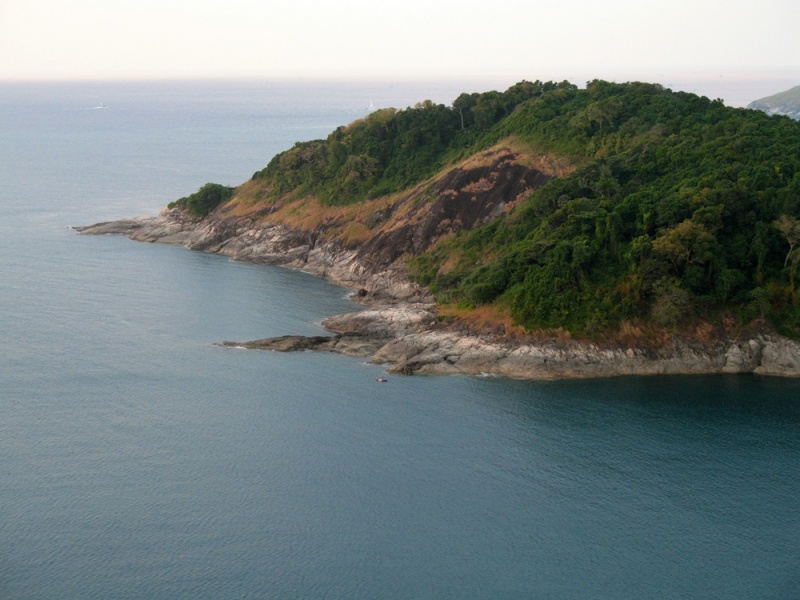 Нічний бриз
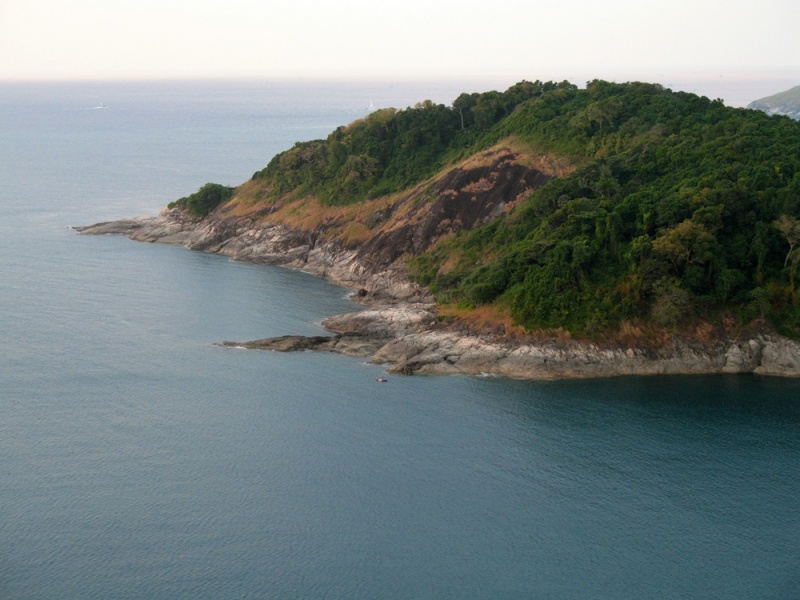 Денний бриз
Нічний бриз - прогріта за день суша охолоджується швидше води, з моря піднімається тепле повітря, а на зміну йому приходить холодне повітря з суші.
Денний бриз - від нагрітої сонцем суші піднімається тепле повітря, на зміну йому приходить холодне повітря  з моря.
Дякую за увагу!